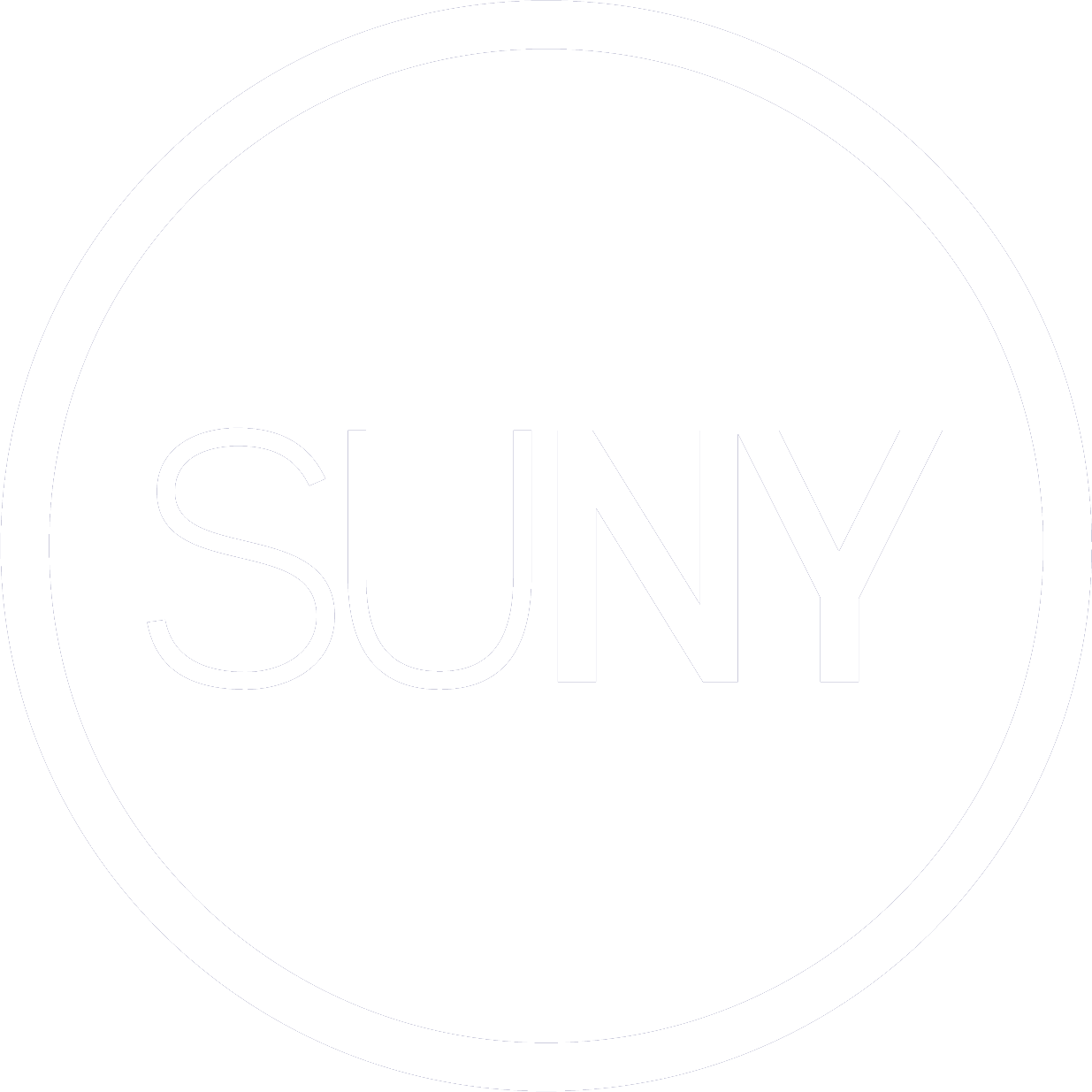 Intro to Alma AnalyticsSeptember 17, 2024Michelle Eichelberger, SUNY Library Services
Agenda
Overview
Roles
Access
Account Settings
Navigation
Catalog
Tools
Create Analysis
Objects & Sharing
Why bother with Analytics?

Timing: Now that SUNY is 5 years into Alma, most configuration is working smoothly and there’s breathing room to learn new functionality
Decision Making: Analytics can inform important decisions like collection development, facilities choices, staffing, etc.
Marketing: Reports can be shared with campus administration to highlight the success stories and needs of the library
Overview
SLS Series: 6 more sessions in this series, register here.
Ex Libris Training: SUNY webinars aren’t meant to replace Ex Libris’s Alma Analytics: Become an Expert series, which starts 9/18/24
SUNY Library Services Guides/FAQs:
Alma Analytics Training Guide
Alma Analytics FAQs

The best way to learn Analytics is to go in and practice.
Overview, cont.
Key Points
OBI: Analytics is built on Oracle’s Business Intelligence (Enterprise Edition) platform.
Tracking: Analytics keeps a record of all cataloging, circulation, and other Alma activities even if you delete a record, or course, or user, etc.
Timeliness: Data is always a day behind, and sometimes more for areas like Titles
Other Options: Sometimes an advanced Alma search or indication rule is a better way to find information
[Speaker Notes: Delete bibs!
Analytics isn’t organized by MARC fields, advanced searches are more efficient to find things like suppressed bibs, active portfolios, etc.]
Alma Roles
Analytics Administrator: To manage Alma Analytics configuration including Analytics Objects List, Analytics User Statistics, and Analytics Citation Attribute Types.
Designs Analytics: To design/create/edit/work on any analytics reports, analysis, dashboards etc.
Partial Access Roles: To have these roles available, you must set the support_partial_analytics_designer parameter (Configuration>Analytics>General Configuration>Other Settings) to true.
Designs Analytics – Fulfillment
Designs Analytics – Resources
Designs Analytics – Acquisition 
Ex Libris Documentation on Analytics Roles
Access Analytics
In Alma, navigate to the Menu bar. Click Analytics>Create Analysis>Access Analytics

If you are not taken directly to the Analytics menu and are given a login screen, close the window and log out of Alma and log back in again.
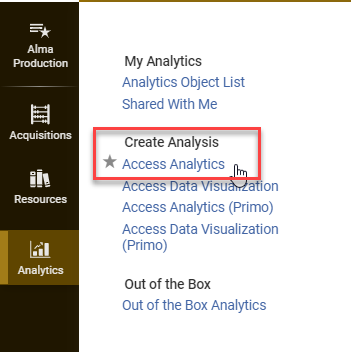 Account Settings
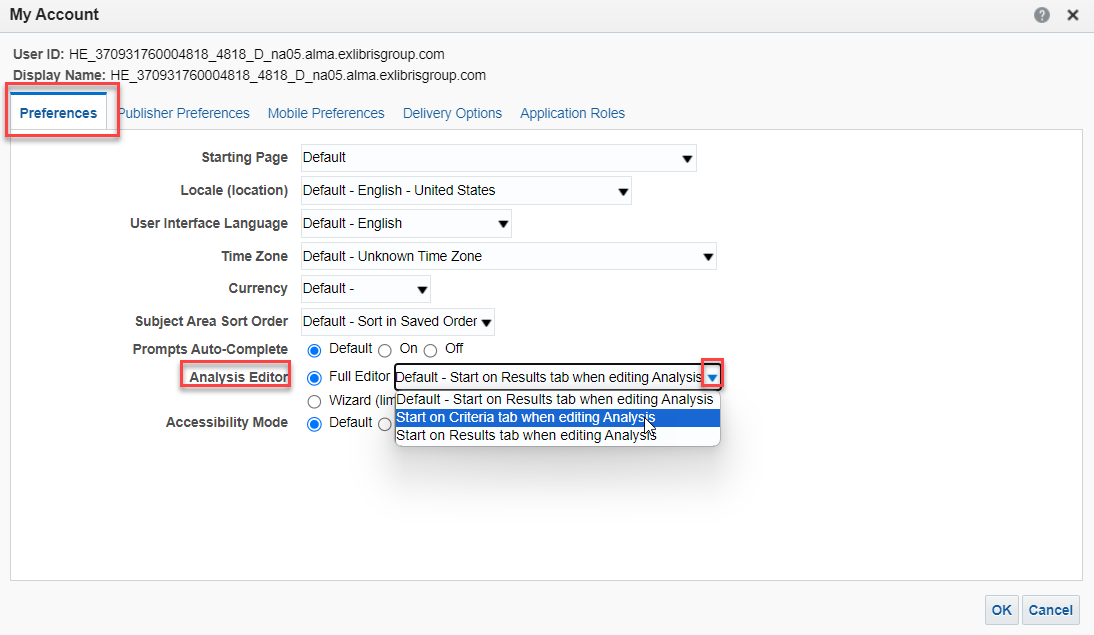 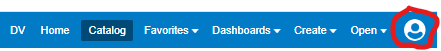 Click on Profile icon in top right to review account settings
Set Starting Page: Choose Home instead of Default
Analysis Editor setting: Start on criteria tab
Navigation
Highest Priority Areas:
Home, Catalog, Create
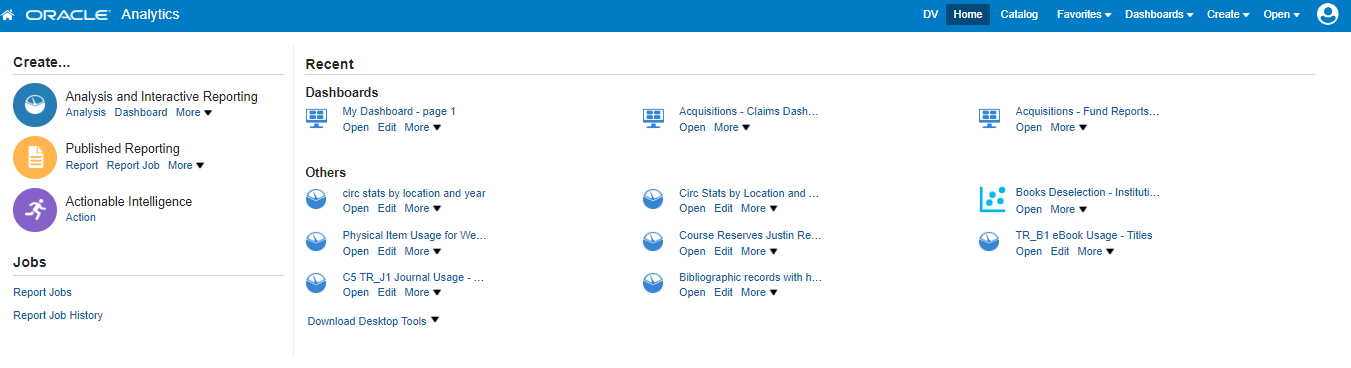 Catalog
My Folders:
Reports that only you can see

Shared Folders:
Alma: Ex Libris Out of the Box Reports
Community: Reports shared by Alma Community Users, including SUNY
Institution Folder: Reports to share with other campus users
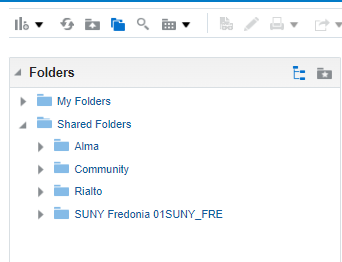 Catalog Tips
My Folders and Institution Folder:
Best place to practice creating reports
Can easily add folders, delete reports if you make a mistake
Once you have a working report in your personal folder, can copy it to institution folder to share with colleagues through a widget or email

Alma and Community Folders:
Reports will automatically use your local data
Please do not edit these reports – used by everyone who has access to Alma Analytics
To edit: Copy report and paste into your folder or your Institution Folder
Dashboards: Use “archive” method to copy into your folders
Tools
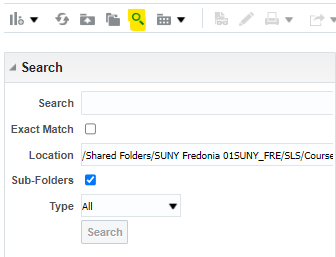 High Priority Tools:
Add Folder
Search
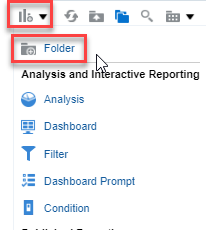 Create Analysis
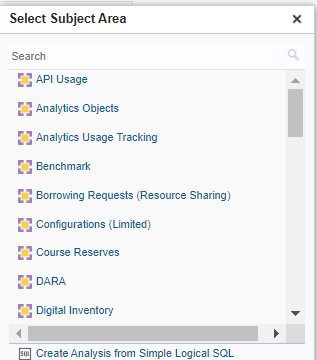 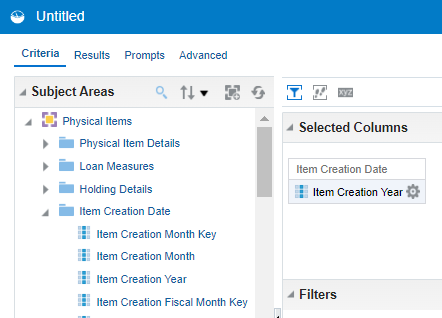 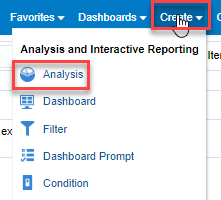 Create Analysis: Challenges
General:
Steep learning curve
System is complicated – takes a lot of trial and error
Only as good as the data you’ve tracked (withdrawals, etc.)

Subject Areas:
Knowing what’s included in each area
Not always structured in ways you’d expect, e.g. not by MARC fields
Terminology sometimes unclear
Finding a way to combine data
Currency: Some areas updated more frequently than others
Analytics Objects
Access:
Analytics>My Analytics>Analytics Object List

Purpose:
Quick access to reports
Create widgets
Schedule emailed reports
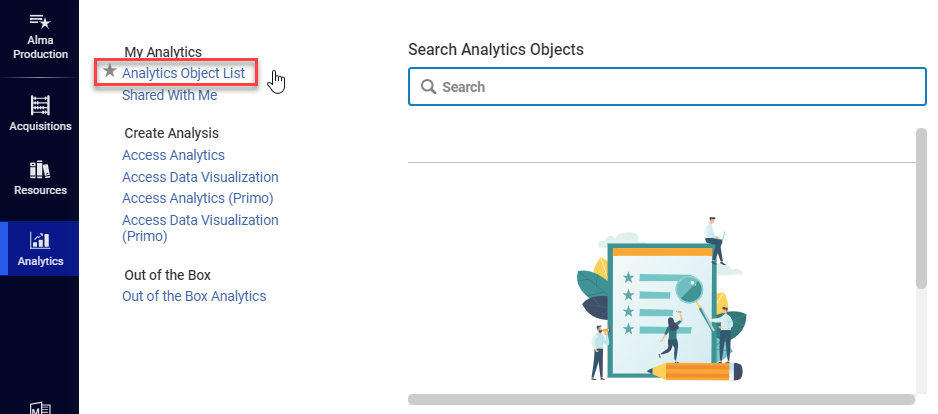 Analytics Objects
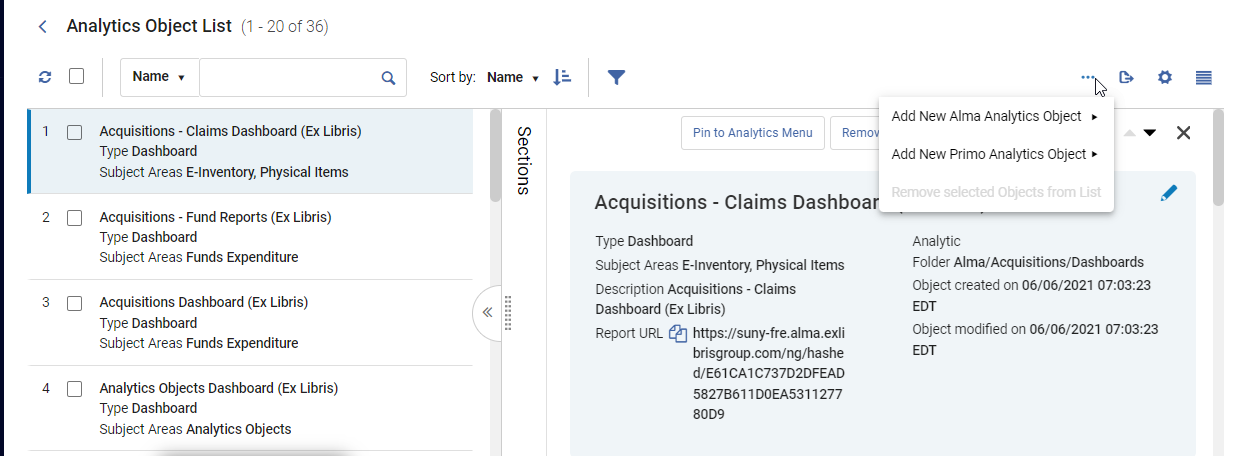 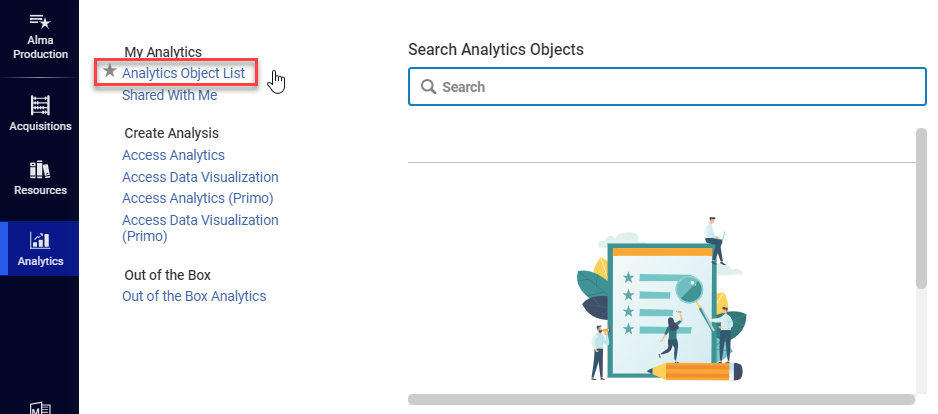 https://sunyolis.libguides.com/training-analytics/sharingresults
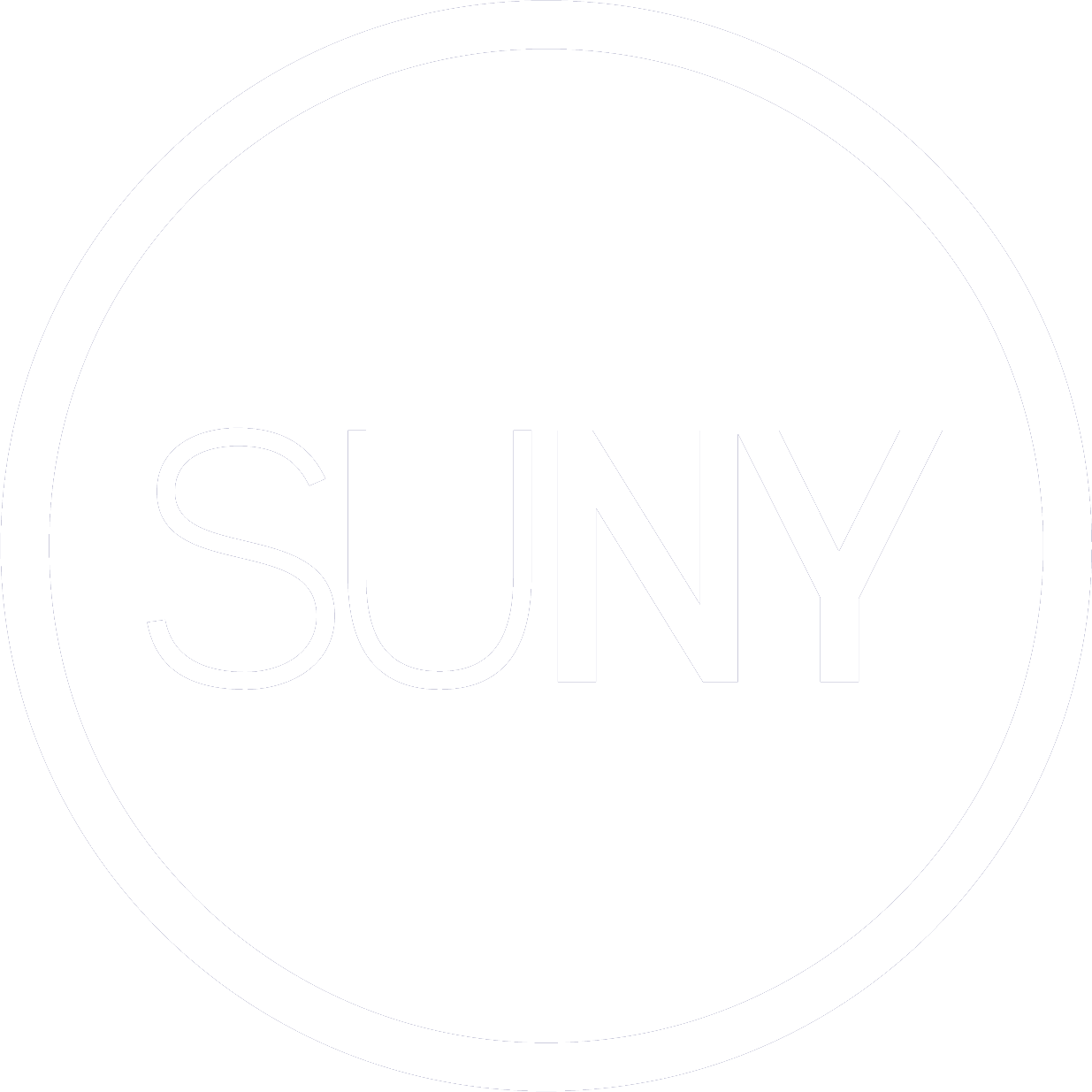 Live Demo & Discussion